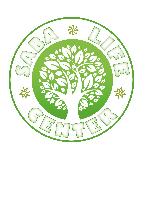 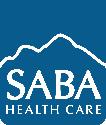 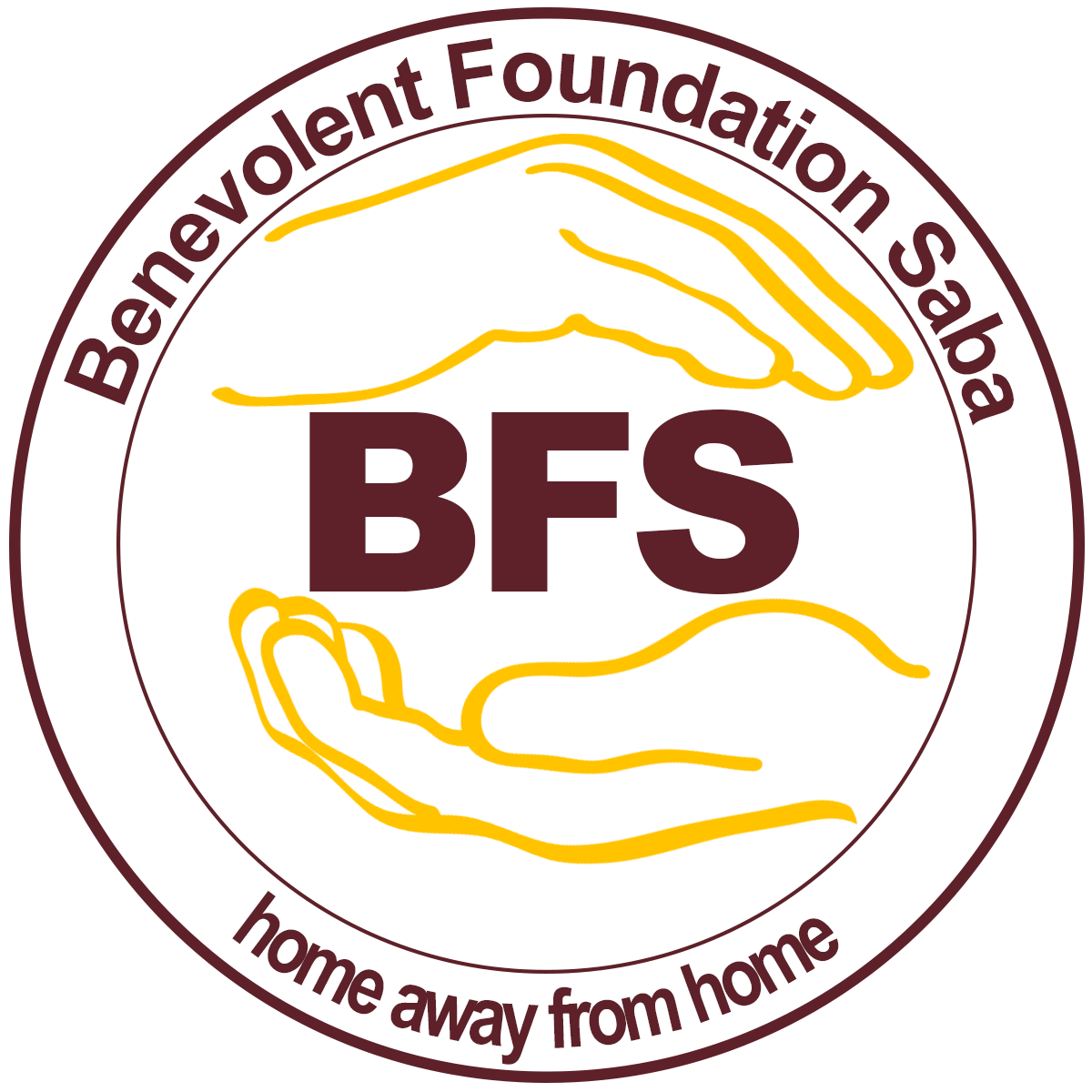 SYNERGY
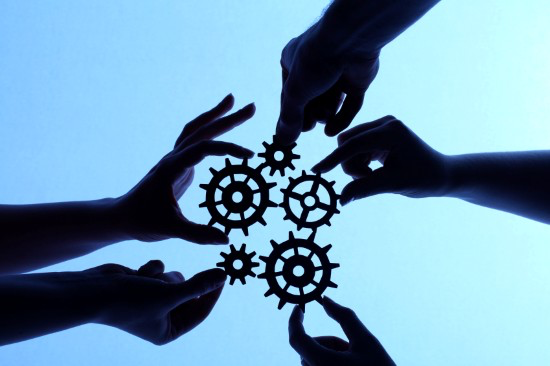 Presentation by

Joka Blaauboer, MD. 
Board of Directors 
Benevolent Foundation Saba 
& 
Saba Health Care Foundation
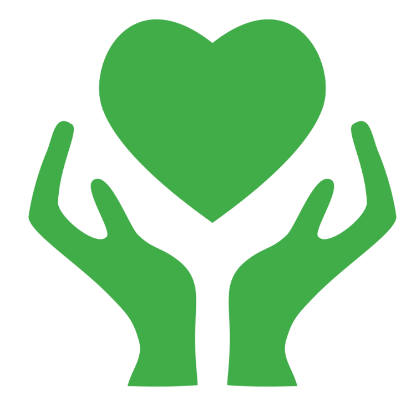 Quality of care is the care you would want for your loved ones
Learning organizations
What are we doing well, and how can we improve?
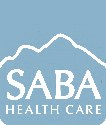 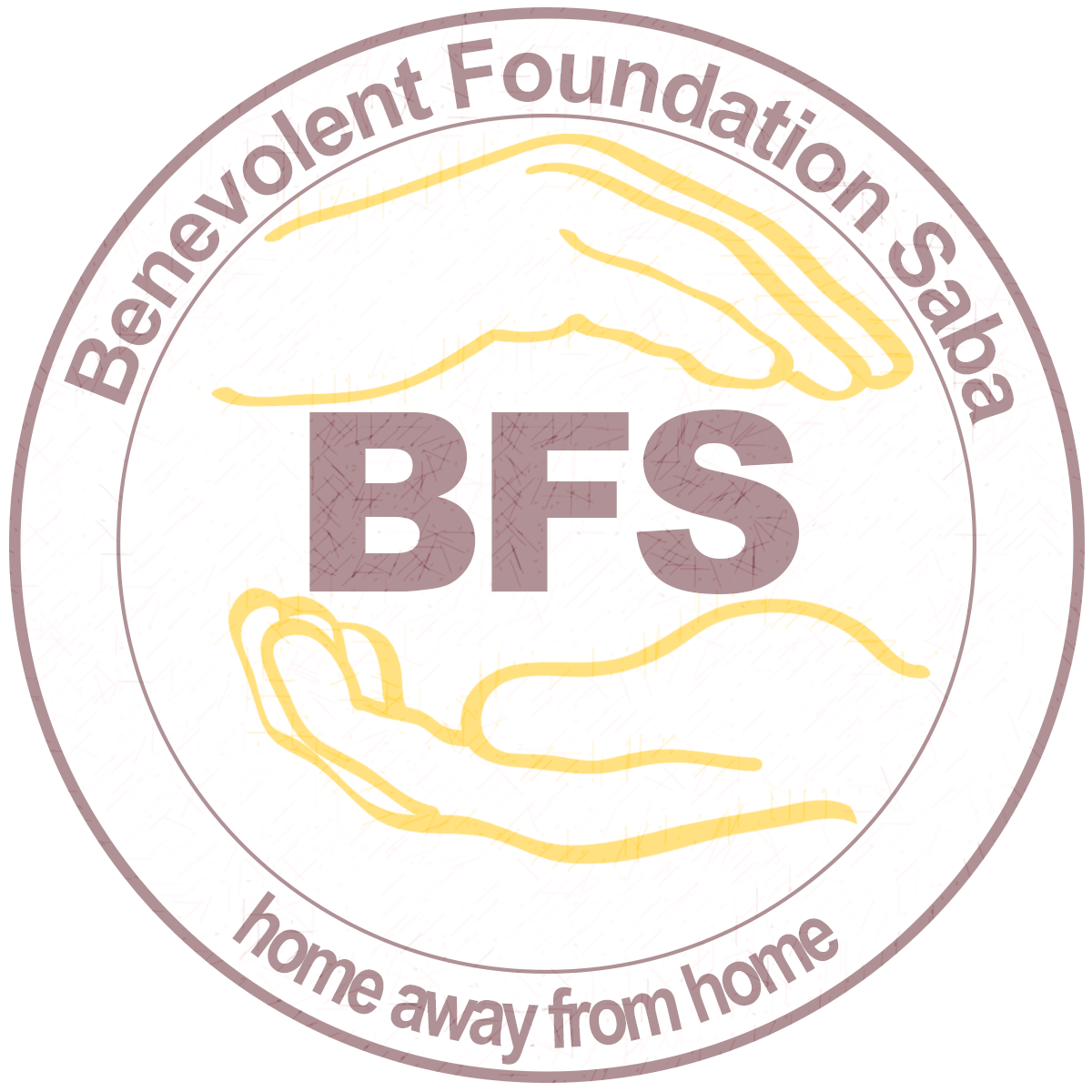 Key values
LOVE – TRUST – PATIENT CENTERED – RESPECT - QUALITY
Key valuesCOOPERATION – HELPFUL – UNDERSTANDING – DEDICATED - STRONG
Performance Evaluation Cycle
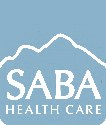 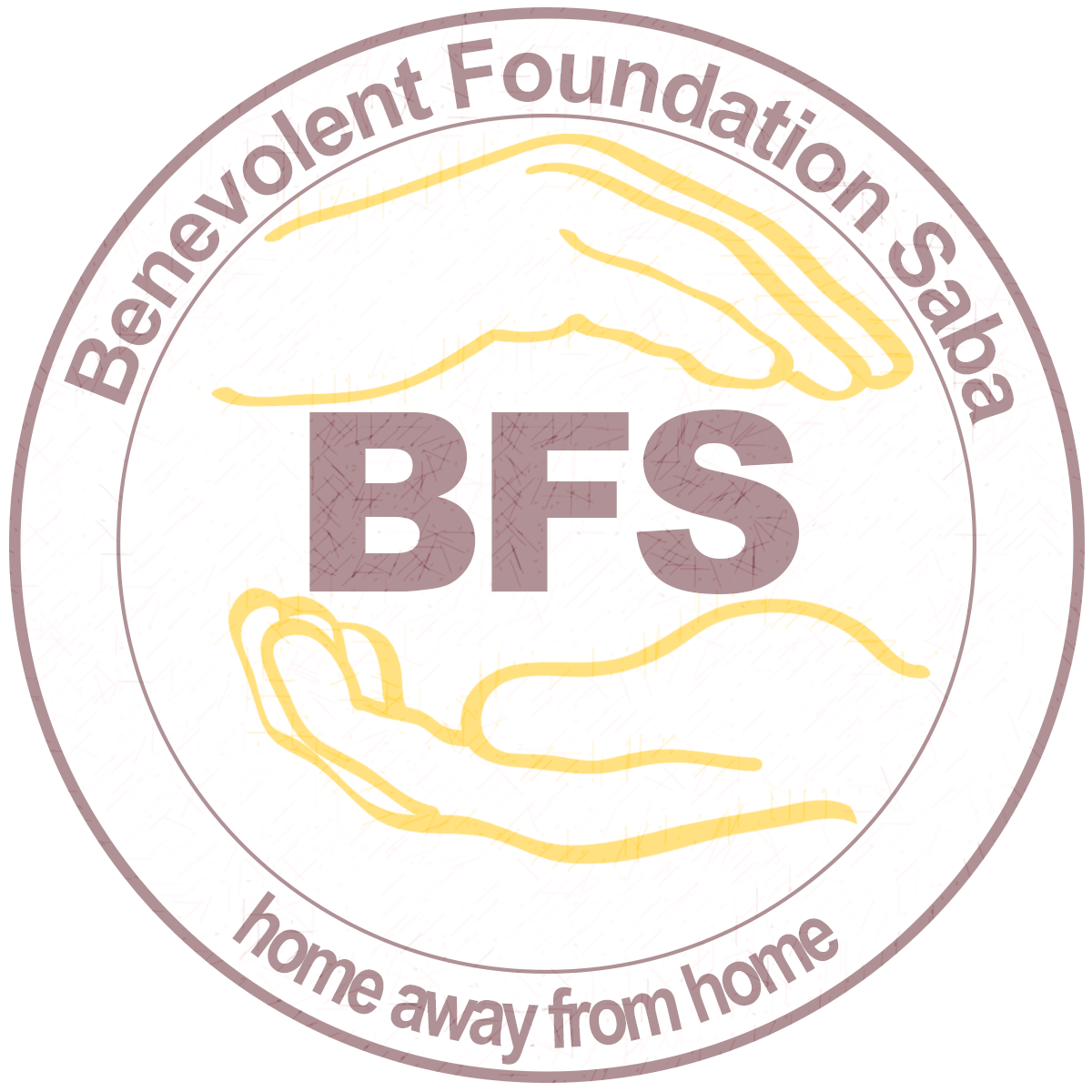 Strengths
Community Sense

 Societal and social responsibility 

 Horizontal organization

 Creating awareness amongst clients and staff

 Quality driven
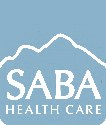 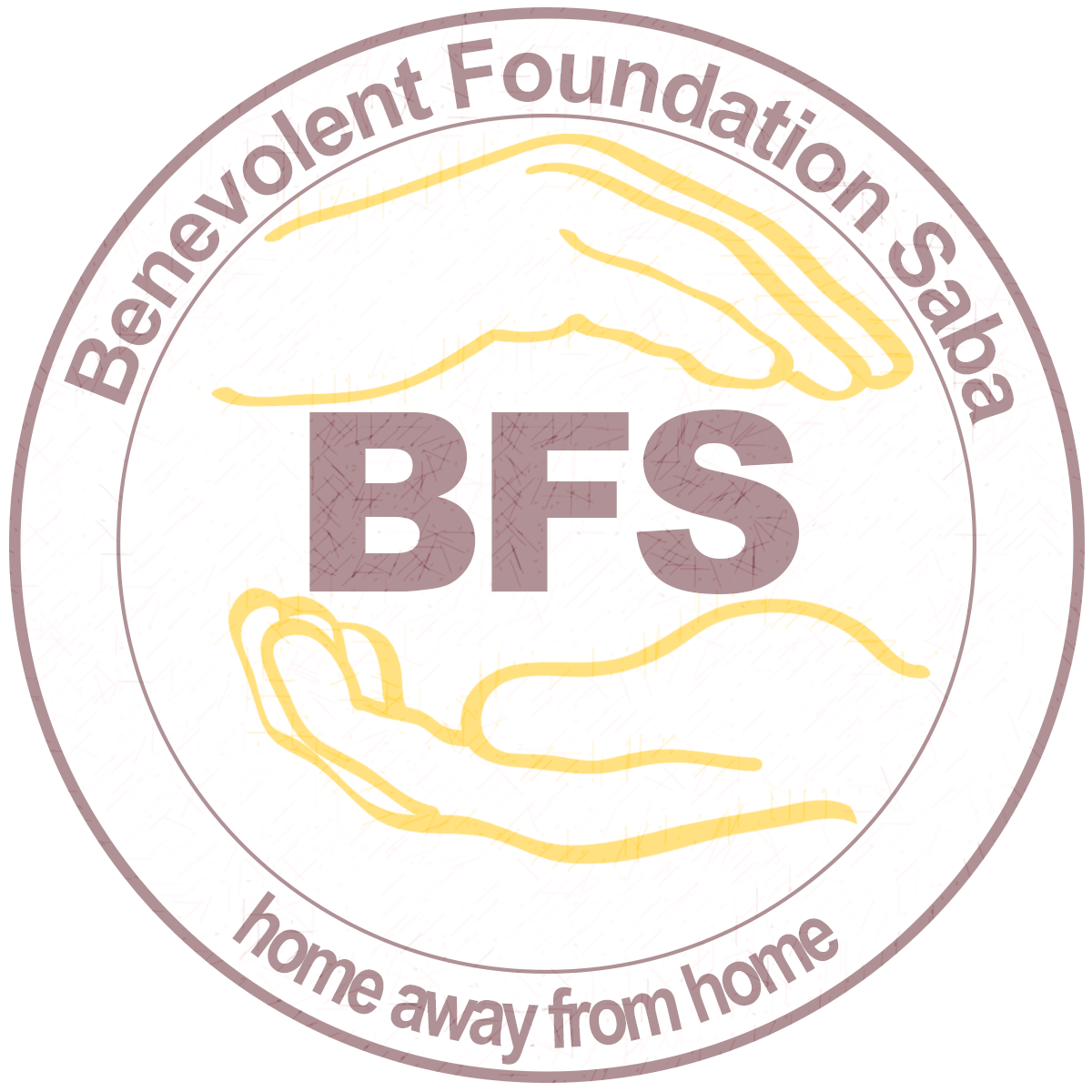 Challenges
Small island 

Logistics

Diversity in care

Broad spectrum 

Lack of readily available resources